БЮДЖЕТ ДЛЯ ГРАЖДАН
Разработан на основании Решения Совета муниципального образования 
город Горячий Ключ от 16.12.2022 г. № 204
«О бюджете муниципального образования
 город Горячий Ключ на 2023 год и
 на плановый период 2024 и 2025 годов»
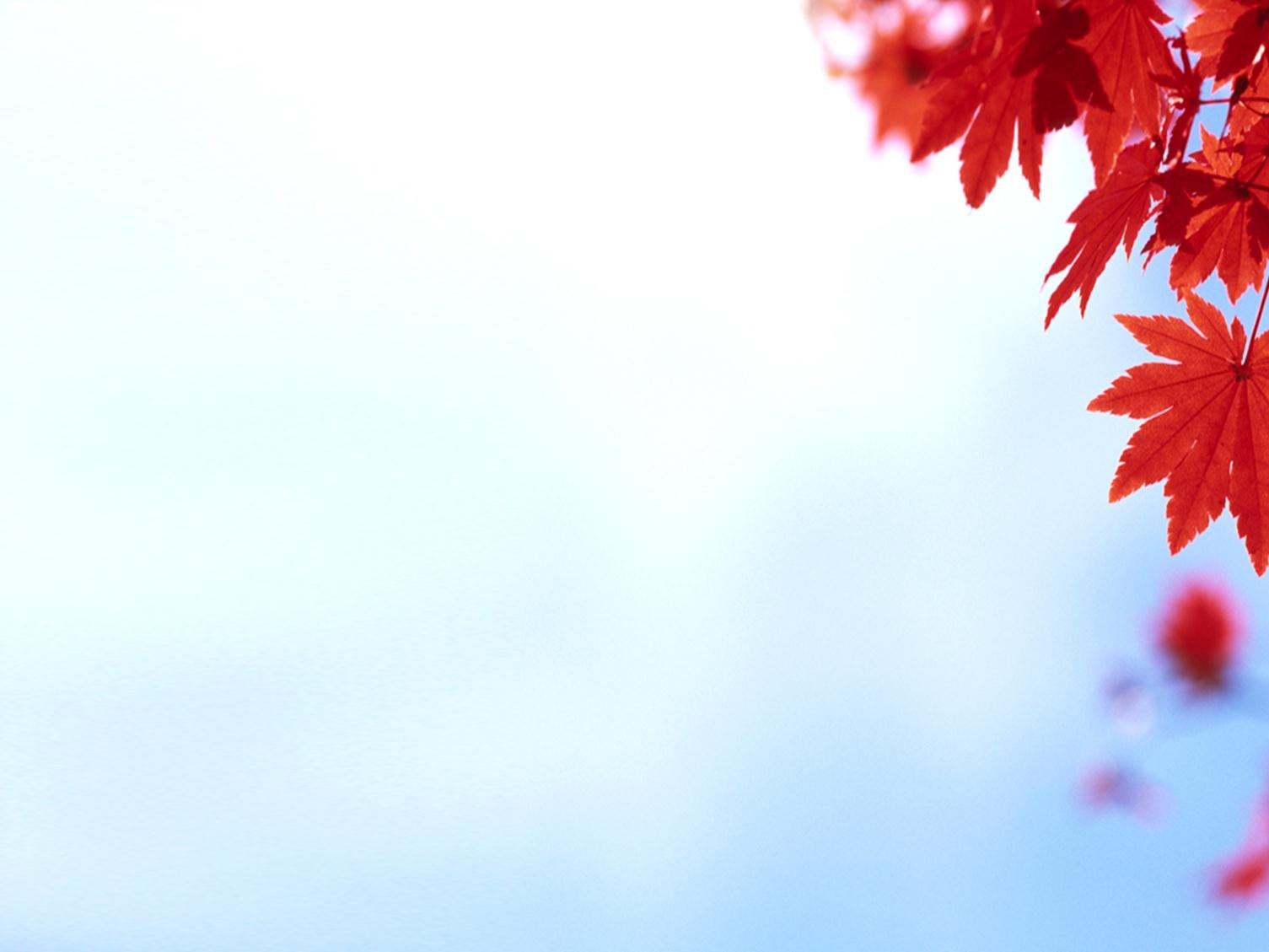 При составлении проекта бюджета муниципального образования город Горячий Ключ на 2023 год и на плановый период 2024 и 2025 годов учтены:
Указ Президента Российской Федерации от 07.05.2018г. №204 «О национальных целях и стратегических задачах развития Российской Федерации на период до 2024 года»

Указ Президента Российской Федерации от 21.07.2020г. №474 «О национальных целях развития Российской Федерации на период до 2030 года» 

Основные направления бюджетной и налоговой политики муниципального образования город Горячий Ключ на 2023 год и на плановый период 2024-2025 годов 

Прогноз социально-экономического развития муниципального образования город Горячий Ключ на 2023 год и на плановый период 2024-2025 годов

Муниципальные программы муниципального образования город Горячий Ключ 

Положение «О бюджетном процессе в муниципальном образовании город Горячий Ключ», с учетом приоритетов государственной политики, определенных основными направлениями налоговой и бюджетной политики Российской Федерации на 2023 год и на плановый период 2024 и 2025 годов
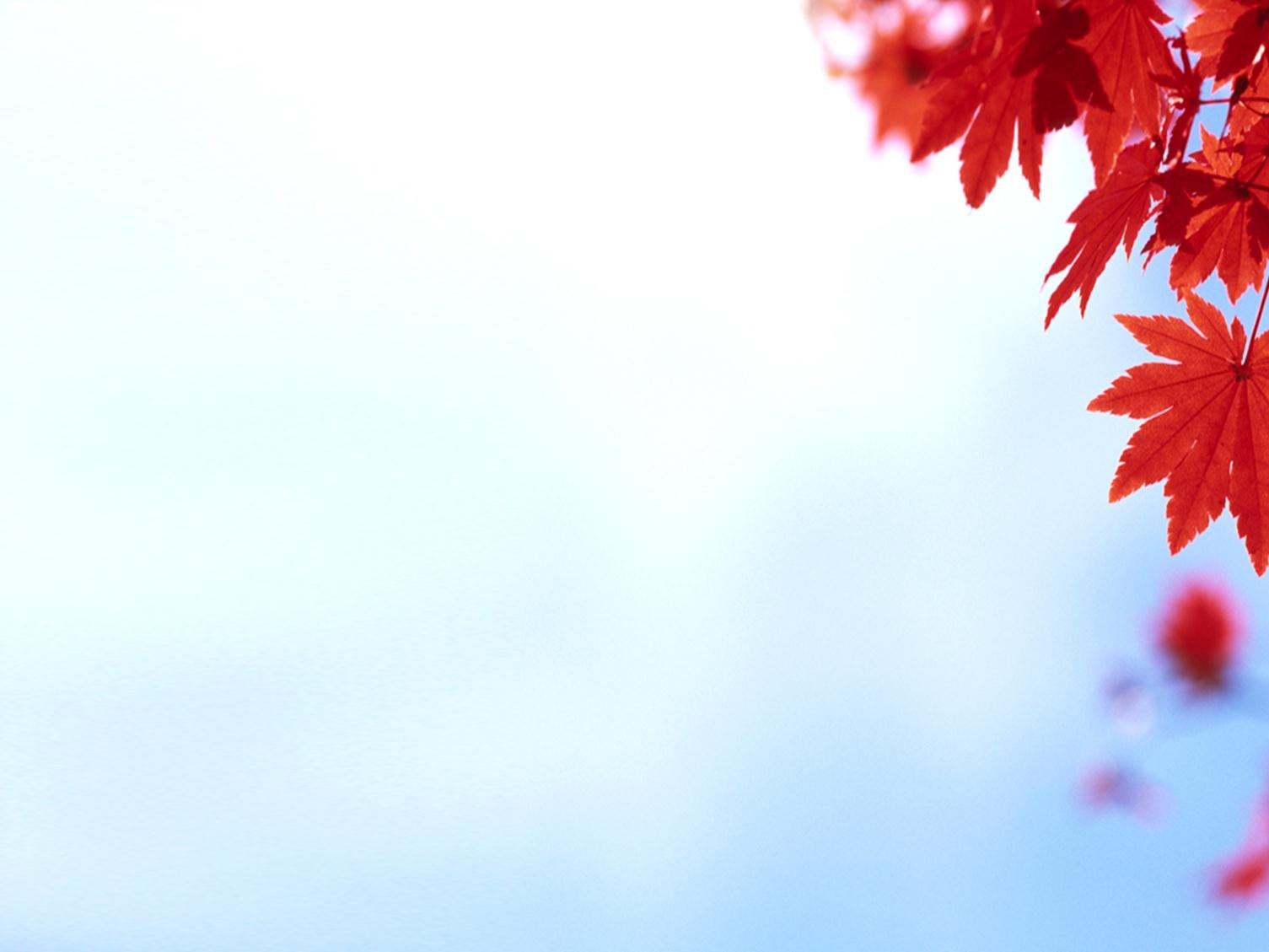 Уважаемые жители города Горячий Ключ!
В целях повышения прозрачности бюджета и бюджетного процесса финансовым управлением администрации муниципального образования город Горячий Ключ разработан информационный ресурс «Бюджет для граждан». Излагая материал, мы постарались в доступной для Вас форме разъяснить все тонкости сложных механизмов бюджетного процесса:
как формируется доходная и расходная части бюджета городского округа;
сколько средств расходуется на образование, физкультуру и спорт, жилищно-коммунальное хозяйство и другие отрасли.
Ответы на эти вопросы содержит «Бюджет для граждан».
В электронном «Бюджете для граждан» даны определения терминов, рассмотрен механизм бюджетного процесса  в городе.
  Ключевые моменты бюджета на 2023 год и на плановый период 2024 и 2025 годов приведены в основном разделе практически в полном объёме и дают наглядное представление о сложившейся ситуации.
Мы надеемся, что «Бюджет для граждан» будет интересен для каждого жителя нашего города.
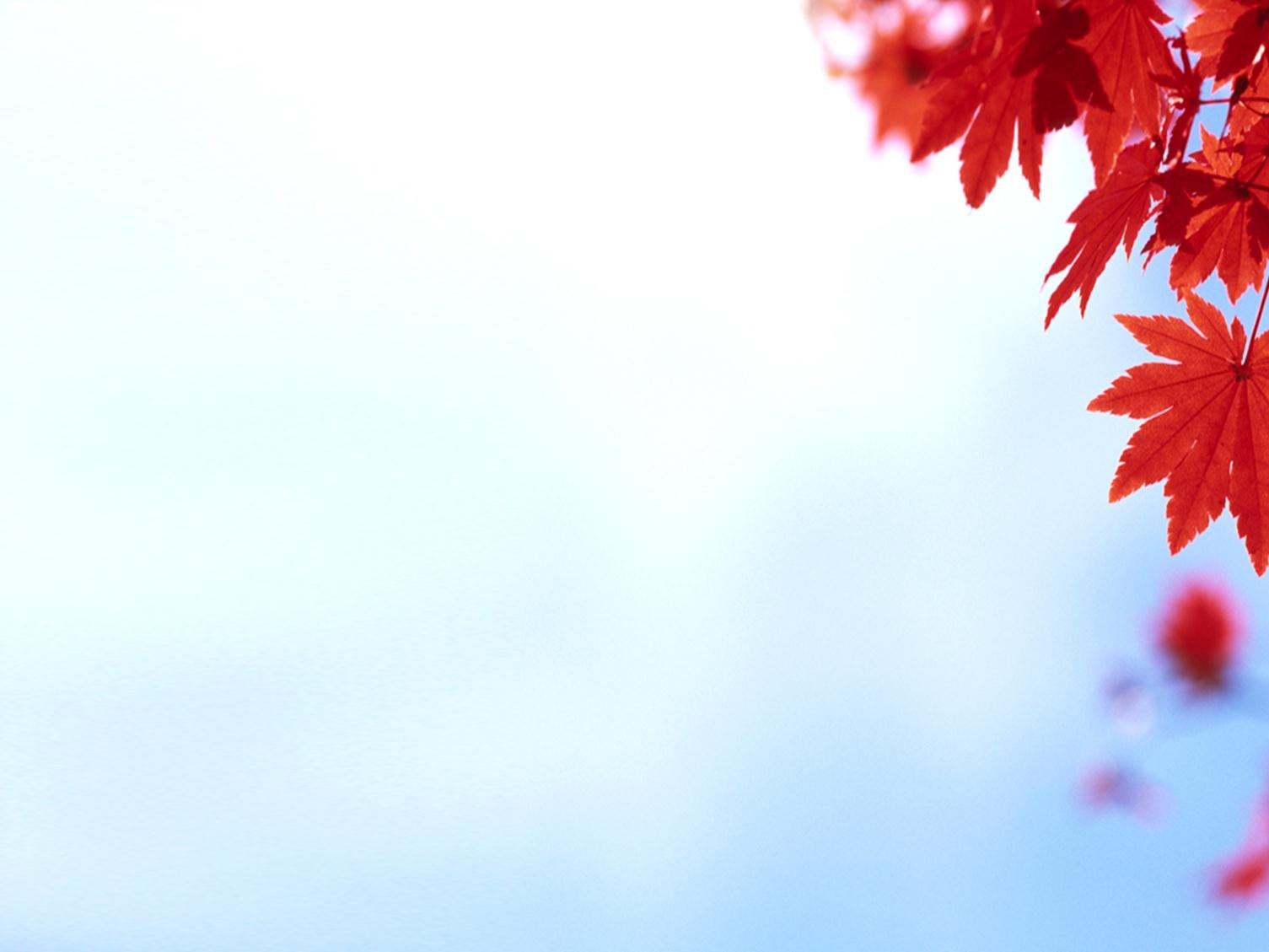 Основные направления бюджетной и налоговой политики города Горячий Ключ на 2023-2025 годы
Сбалансированность и финансовая устойчивость города
 
 Эффективность оказания муниципальных услуг

 Повышение качества исполнения муниципальных программ 

 Повышение прозрачности, открытости качества бюджетного процесса и эффективности использования бюджетных расходов

 Совершенствование управления исполнения бюджета города 

 Управление муниципальным долгом
  
 Развитие системы муниципального финансового контроля 

 Безусловное выполнение социальных обязательств

 Эффективность капитальных вложений
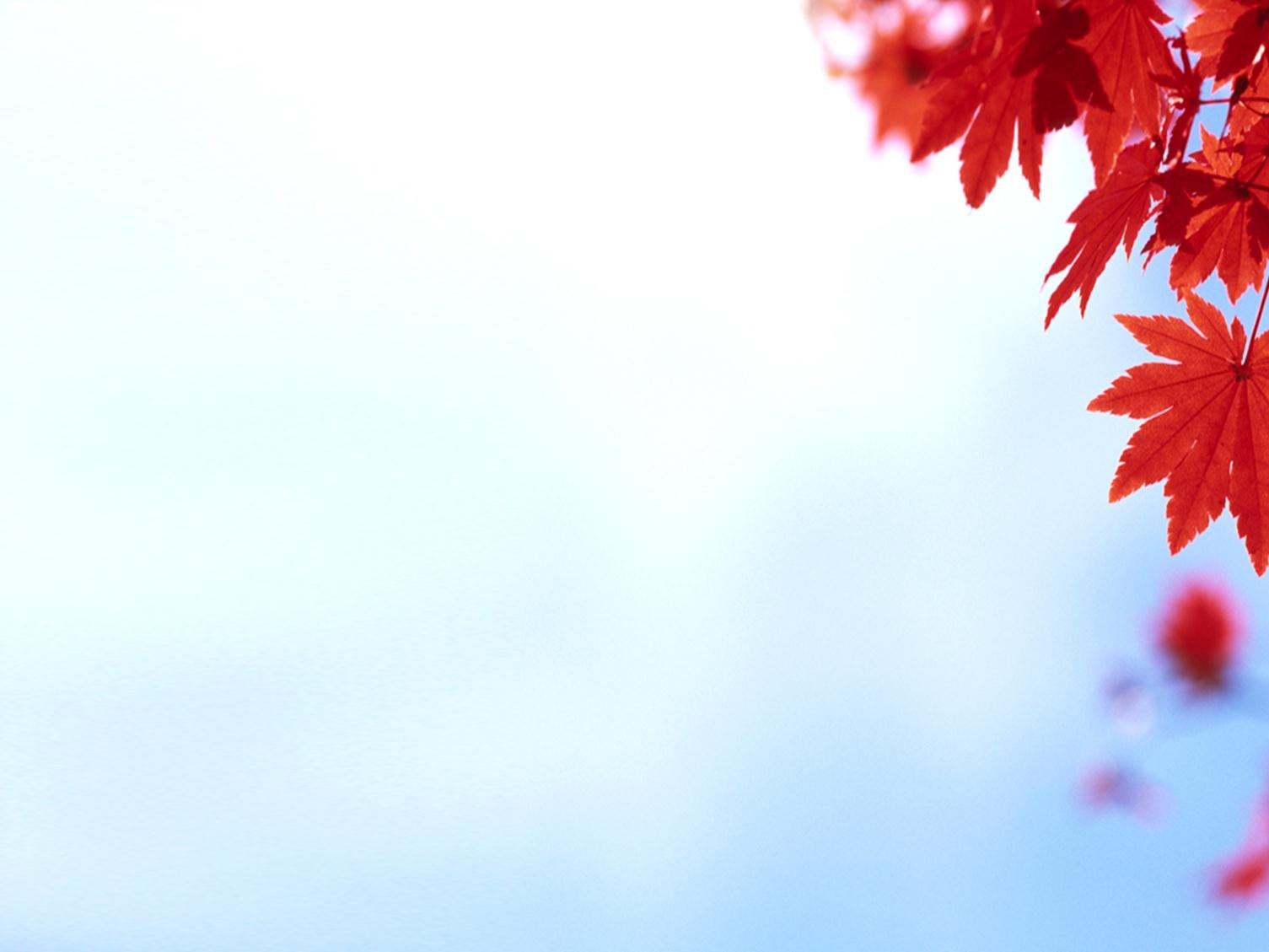 Основные мероприятия при формировании бюджета
Бюджет – форма образования и расходования денежных средств, предназначенных для финансового обеспечения задач и функций государства и местного самоуправления
Доходы бюджета – денежные средства, поступающие в бюджет
Расходы бюджета – денежные средства, выплачиваемые из бюджета
Бюджетная система – совокупность федерального бюджета, бюджетов субъектов Российской Федерации, местных бюджетов и бюджетов государственных  внебюджетных фондов
Консолидированный бюджет – свод бюджетов бюджетной системы на соответствующей  территории (без учета межбюджетных трансфертов между этими бюджетами)
Дефицит бюджета – превышение расходов бюджета над его доходами 
Профицит бюджета – превышение доходов бюджета над его расходами 
Бюджетный процесс – регламентированная законодательством деятельность органов исполнительной власти по составлению и рассмотрению проектов бюджетов, утверждению и исполнению бюджетов, контролю за их исполнением, осуществлению бюджетного учёта, составлению внешней проверке, рассмотрению и утверждению бюджетной отчетности.
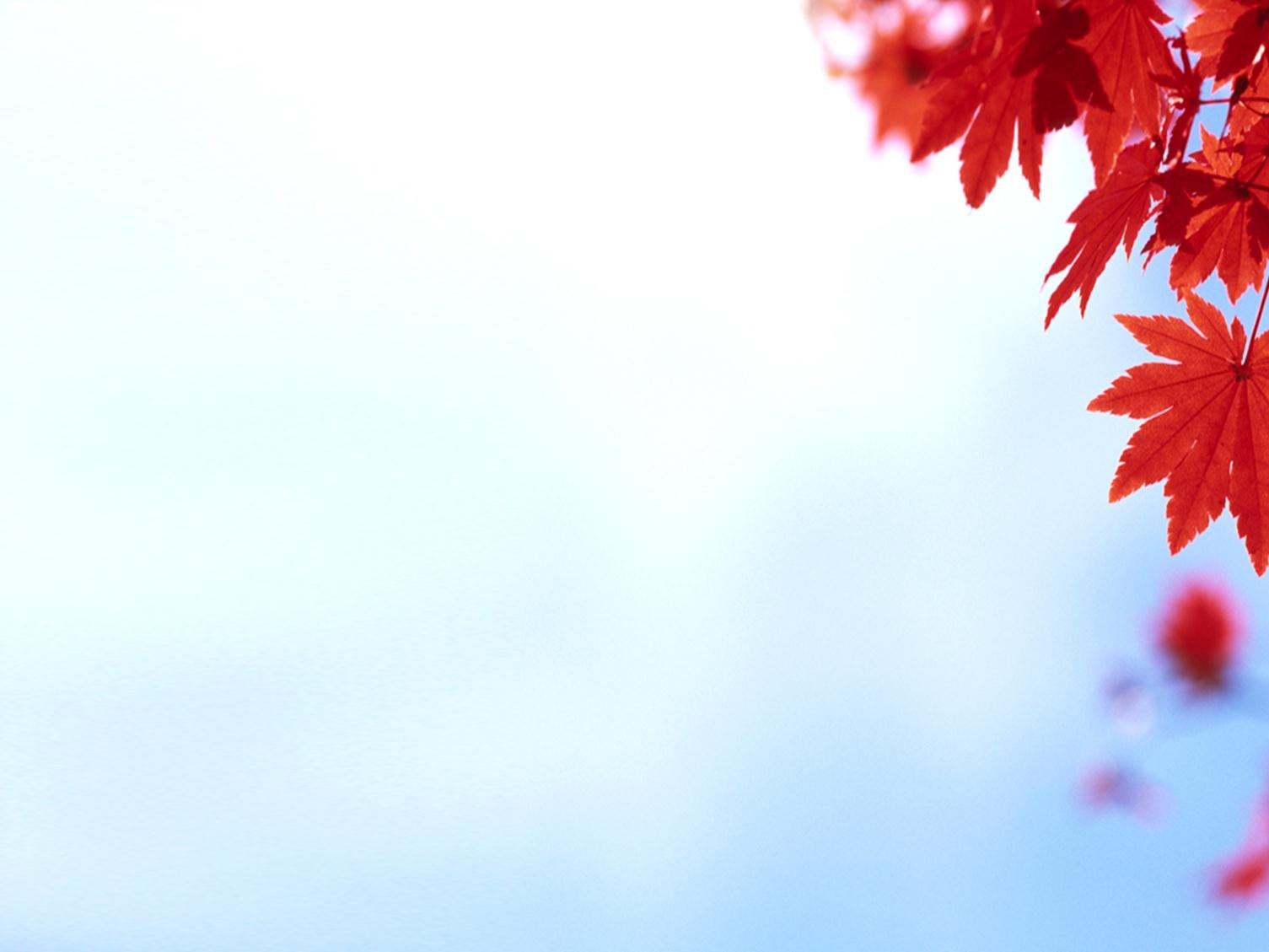 Основные характеристики бюджета города Горячий Ключ                                                                                                                                                        тыс.рублей
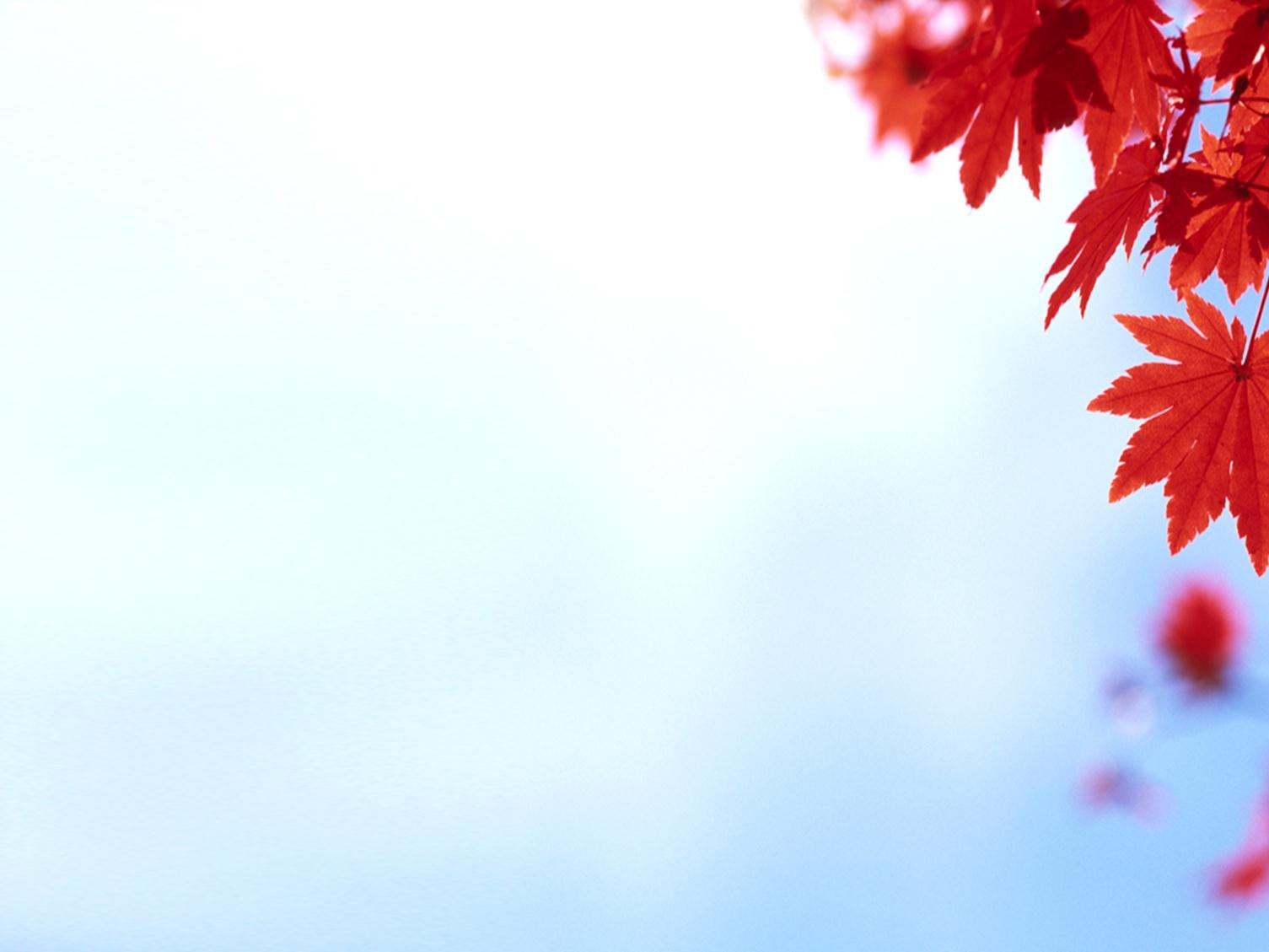 ДОХОДЫбюджета города Горячий Ключ                                                                                                                                                                                                             тыс.рублей
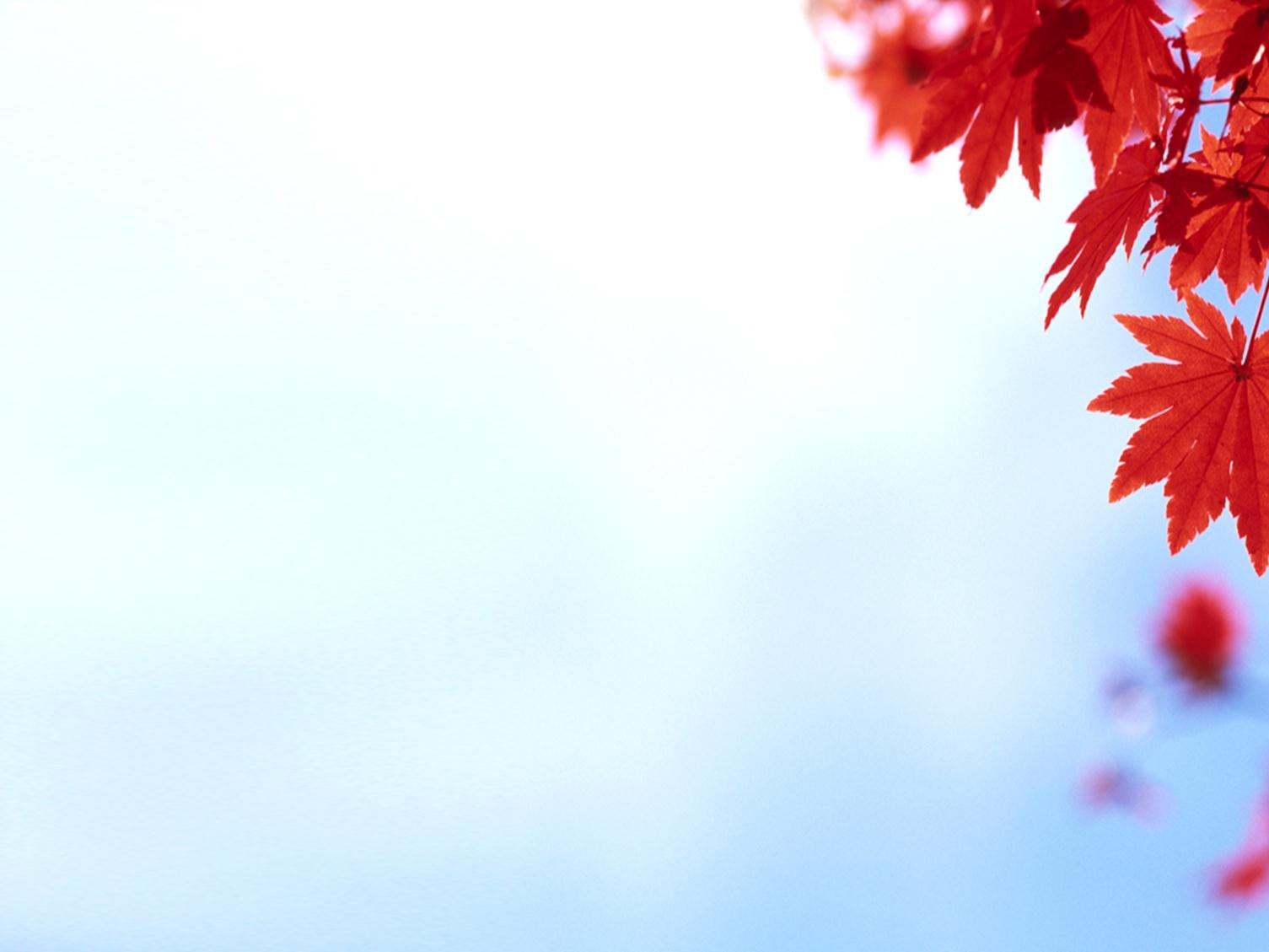 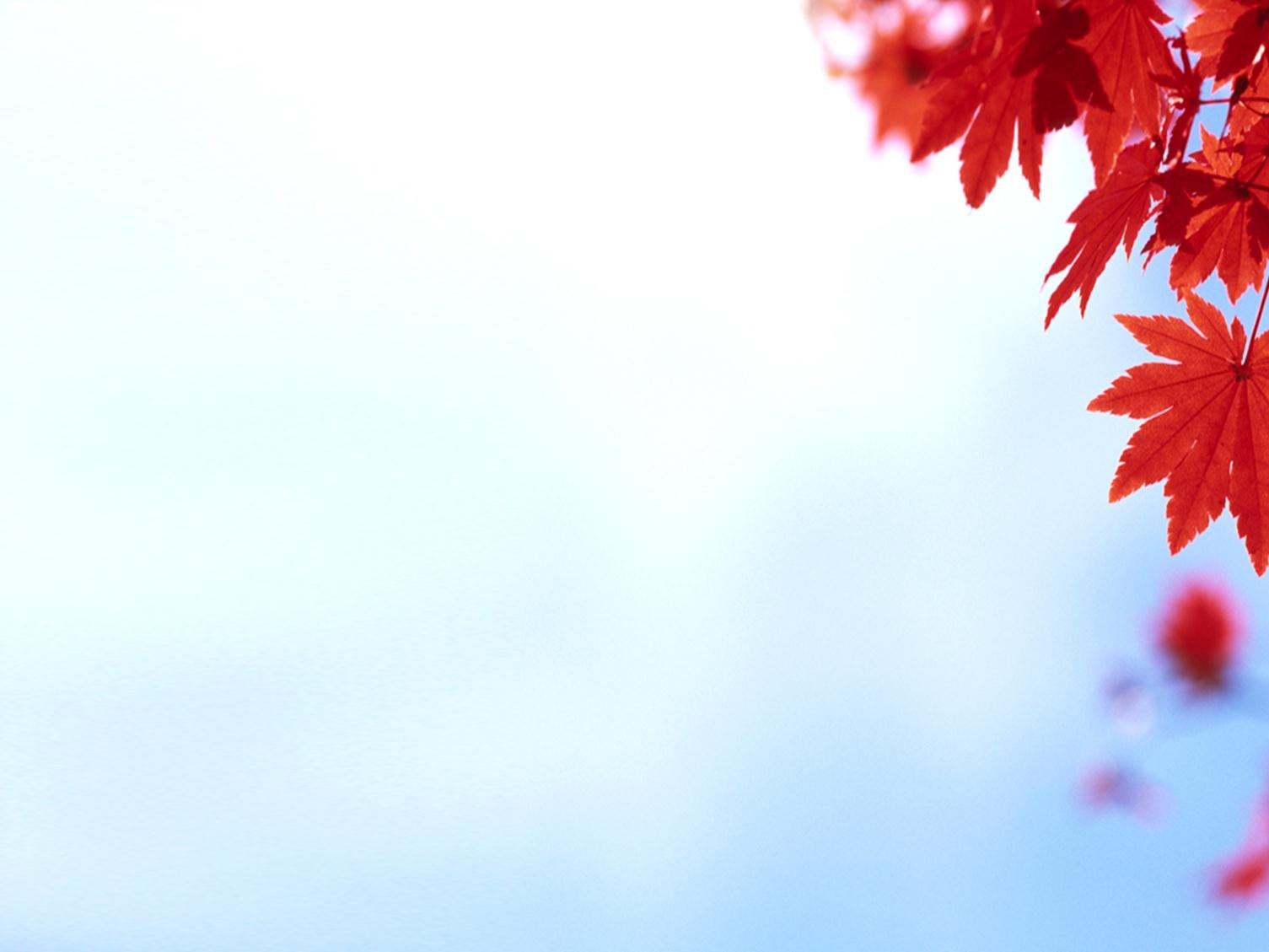 НАЛОГОВЫЕ И НЕНАЛОГОВЫЕ ДОХОДЫ                                                                                                                                                                                                          тыс.рублей
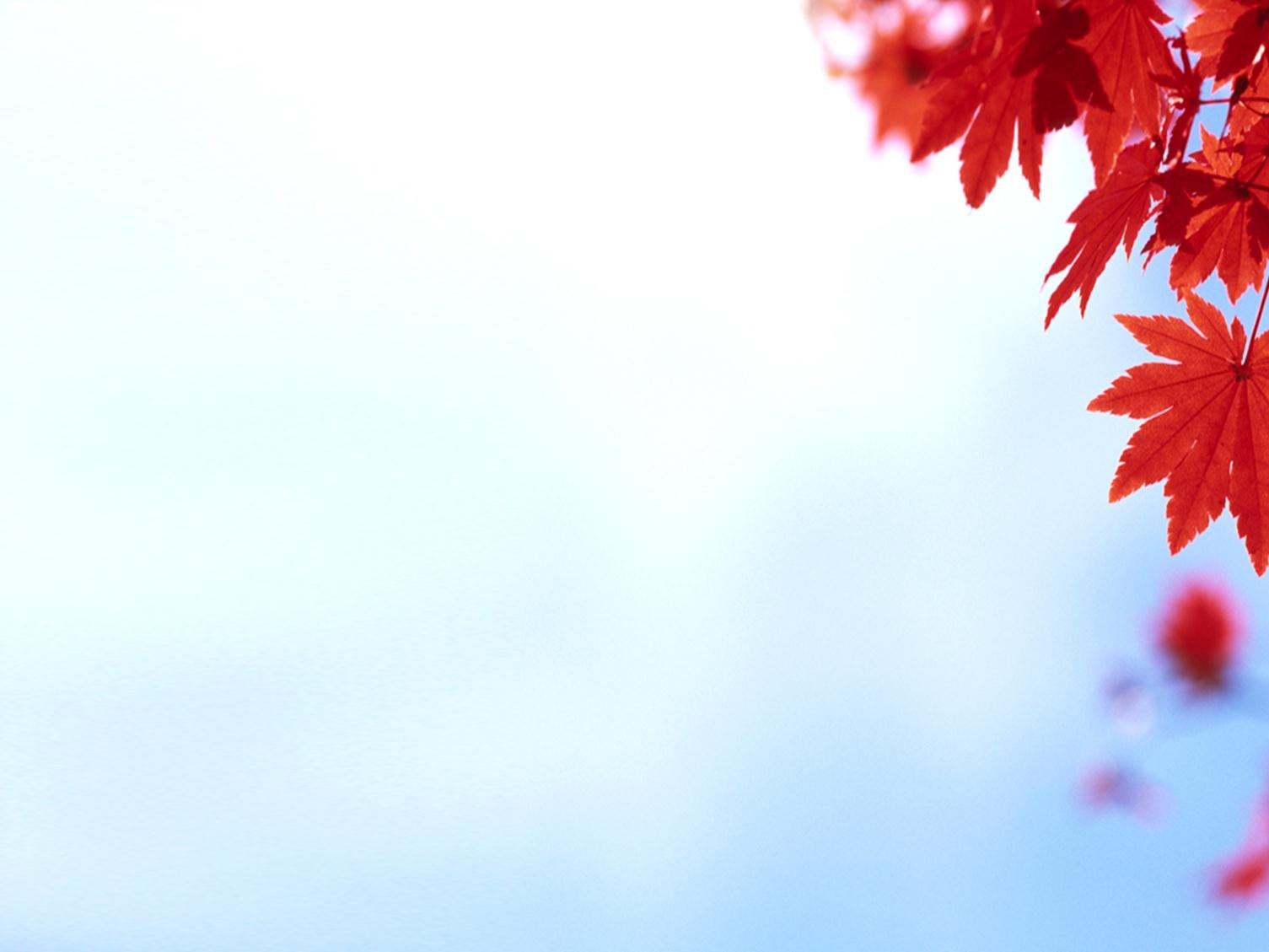 НАЛОГОВЫЕ И НЕНАЛОГОВЫЕ ДОХОДЫ                    тыс.рублей
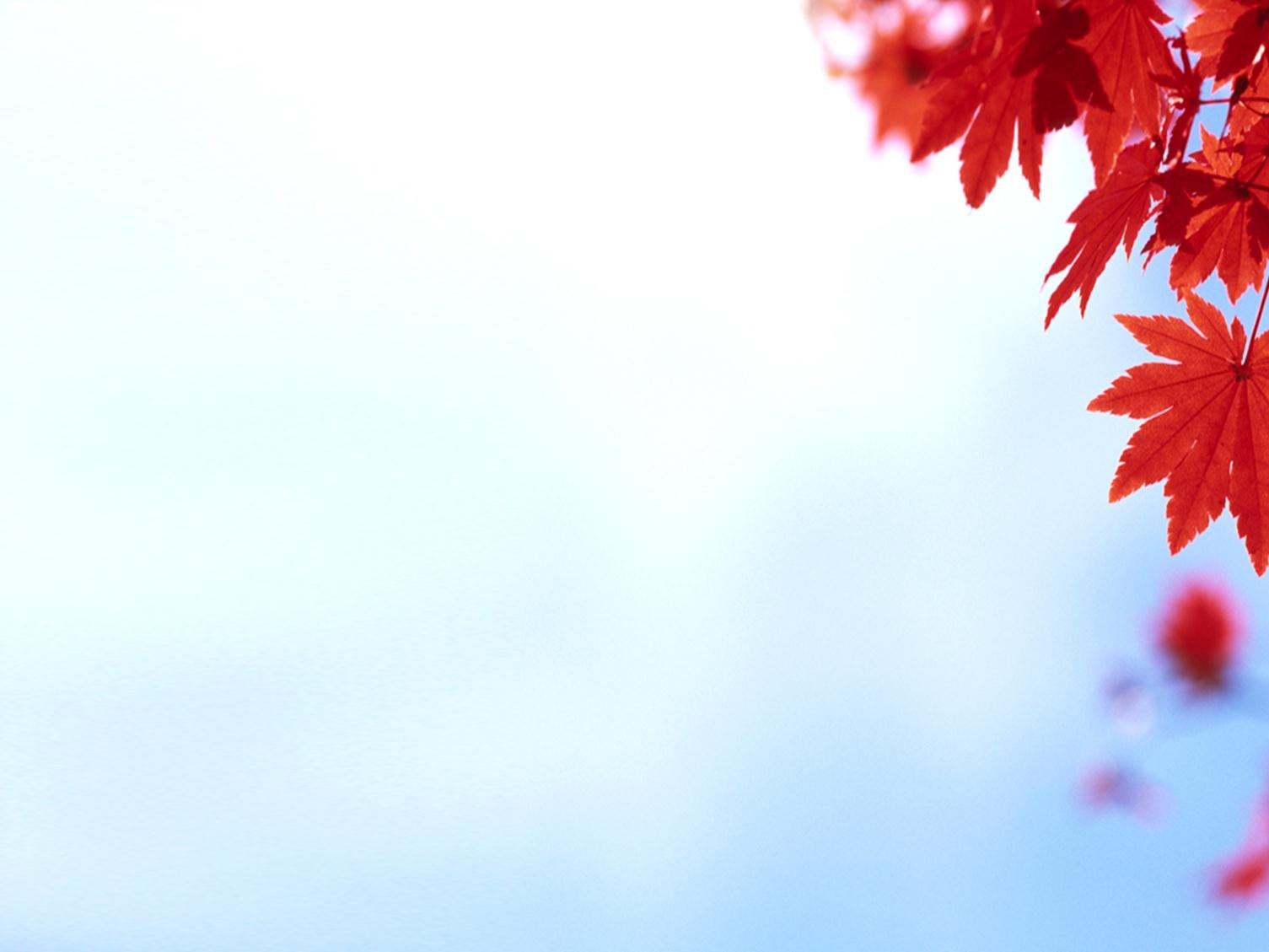 НАЛОГОВЫЕ И НЕНАЛОГОВЫЕ ДОХОДЫ                                                                                                                                                             тыс.рублей
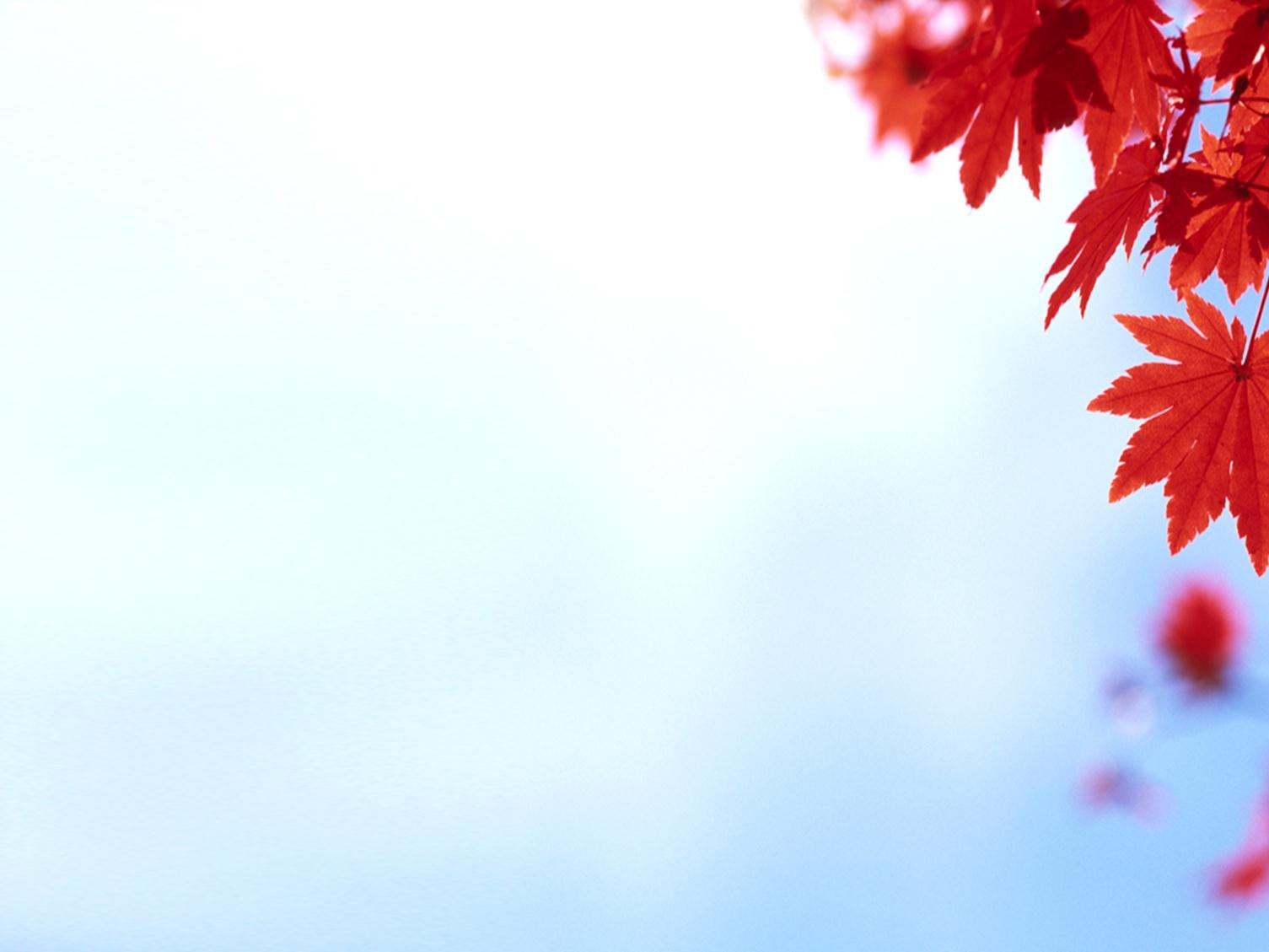 НАЛОГОВЫЕ И НЕНАЛОГОВЫЕ ДОХОДЫ                                                                                                                                                                     тыс.рублей
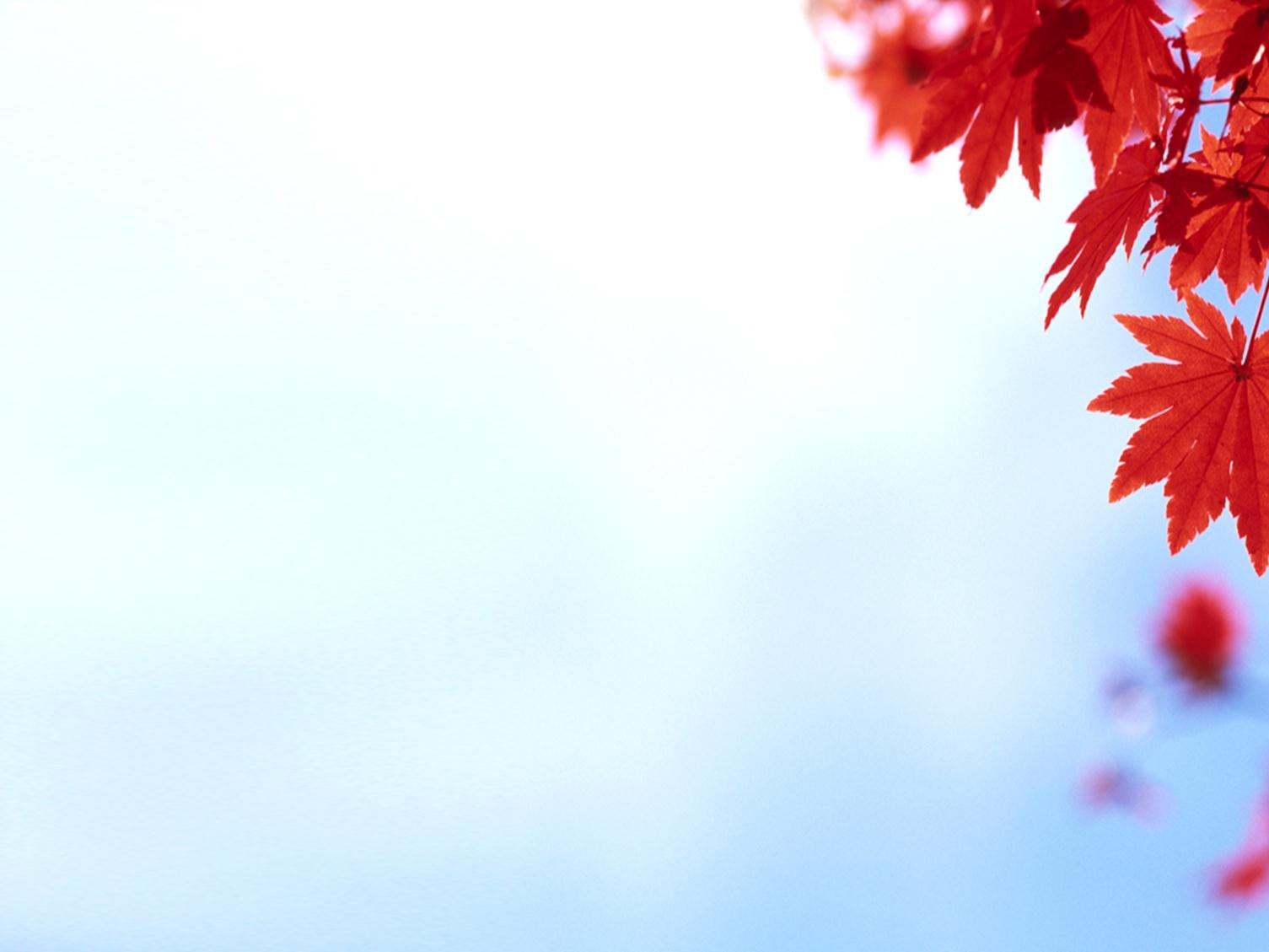 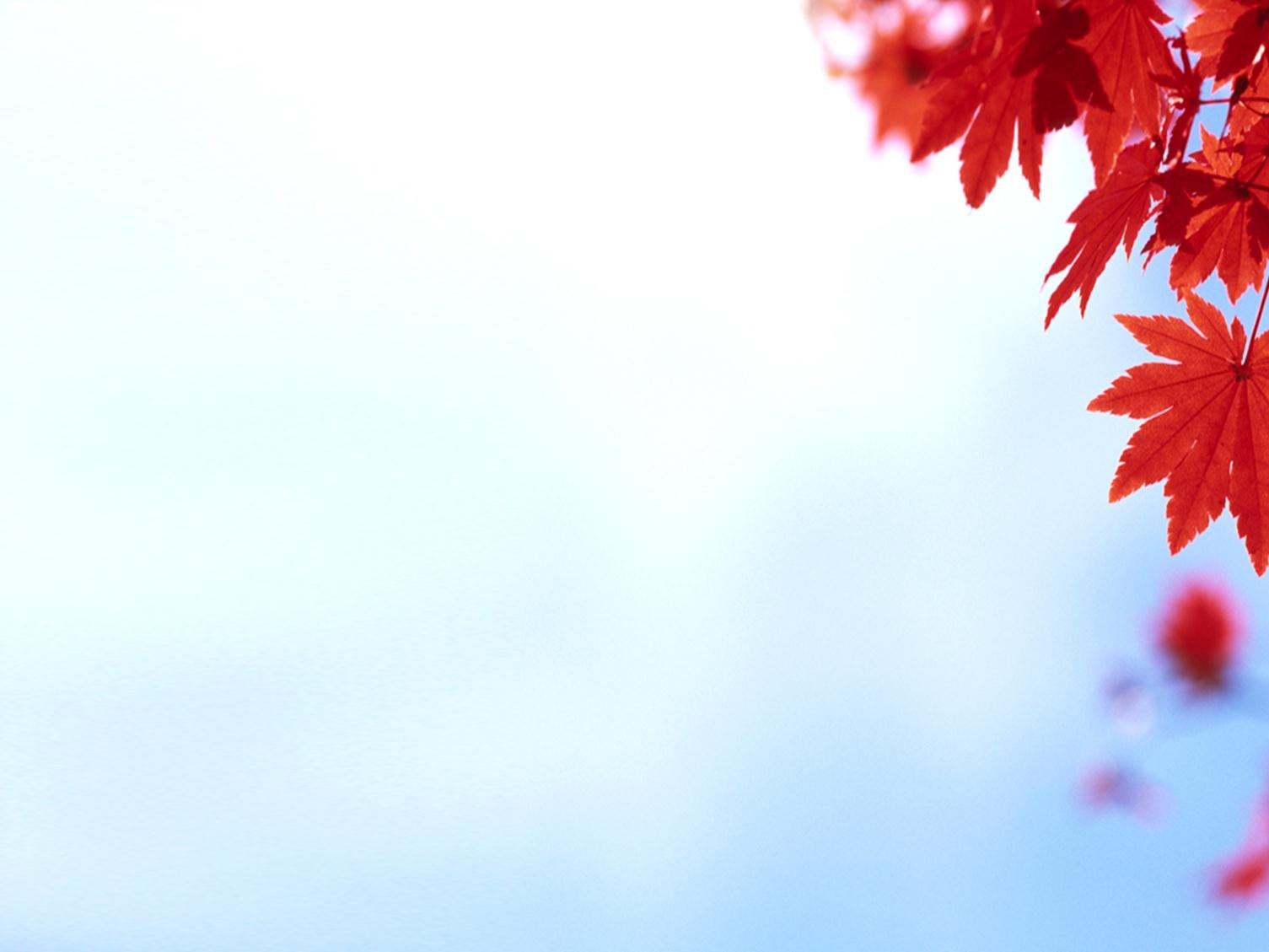 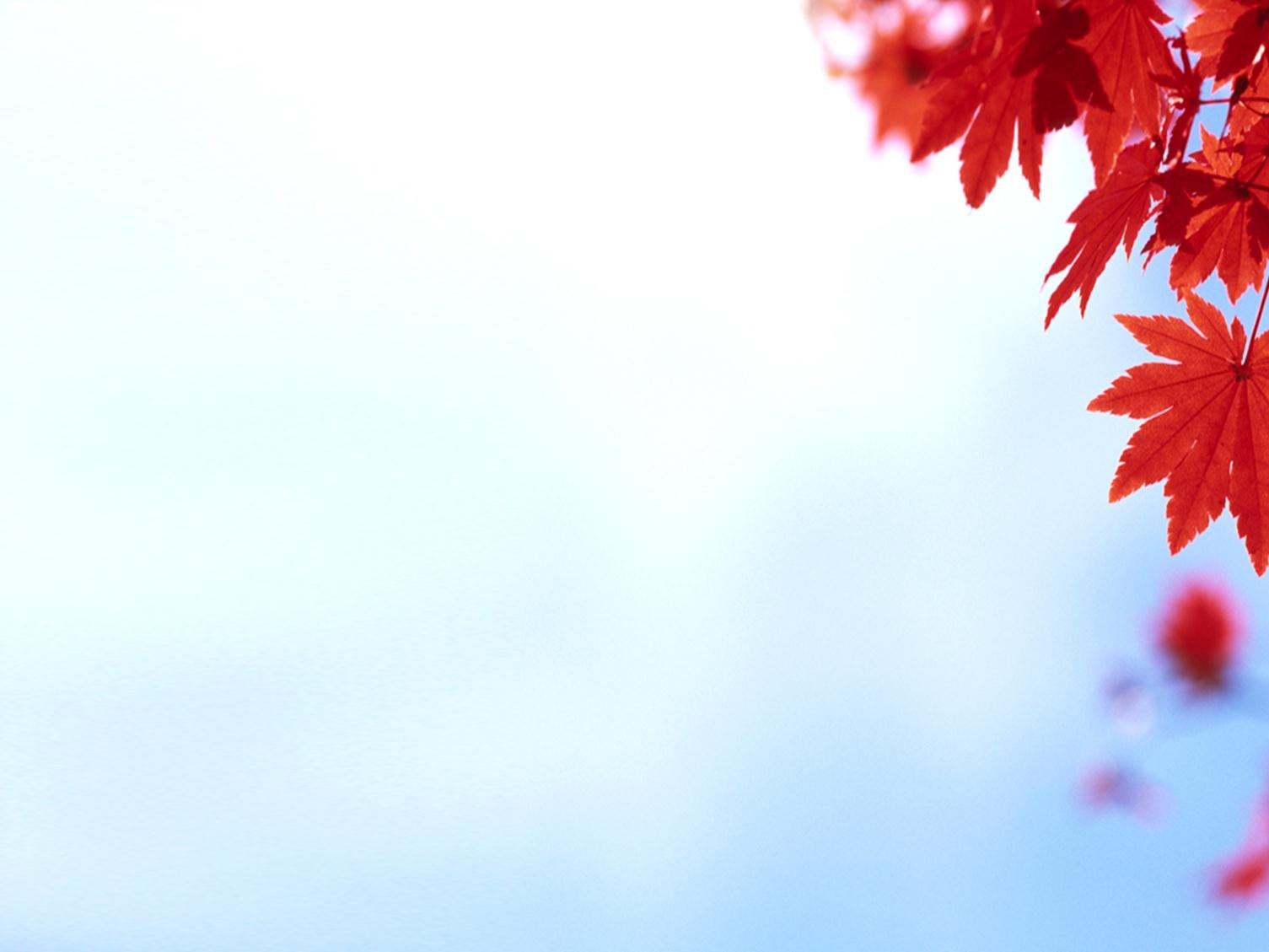 Общие подходы к формированию расходов бюджета муниципального образования город Горячий Ключ
При планировании объёмов расходов бюджета на 2023 года учитывается:
Повышение оплаты труда отдельных категорий работников социальной сферы с учётом сохранения достигнутого соотношения между уровнем оплаты труда отдельных категорий работников бюджетной сферы и уровнем средней заработной платы в Краснодарском крае
Индексация с 1 октября 2023 года оплаты труда работников бюджетной сферы, которые  не попадают под действие указов Президента Российской Федерации на 4,0%
Объёмы финансирования, предусмотренные муниципальными программами муниципального образования город Горячий Ключ по годам их реализации
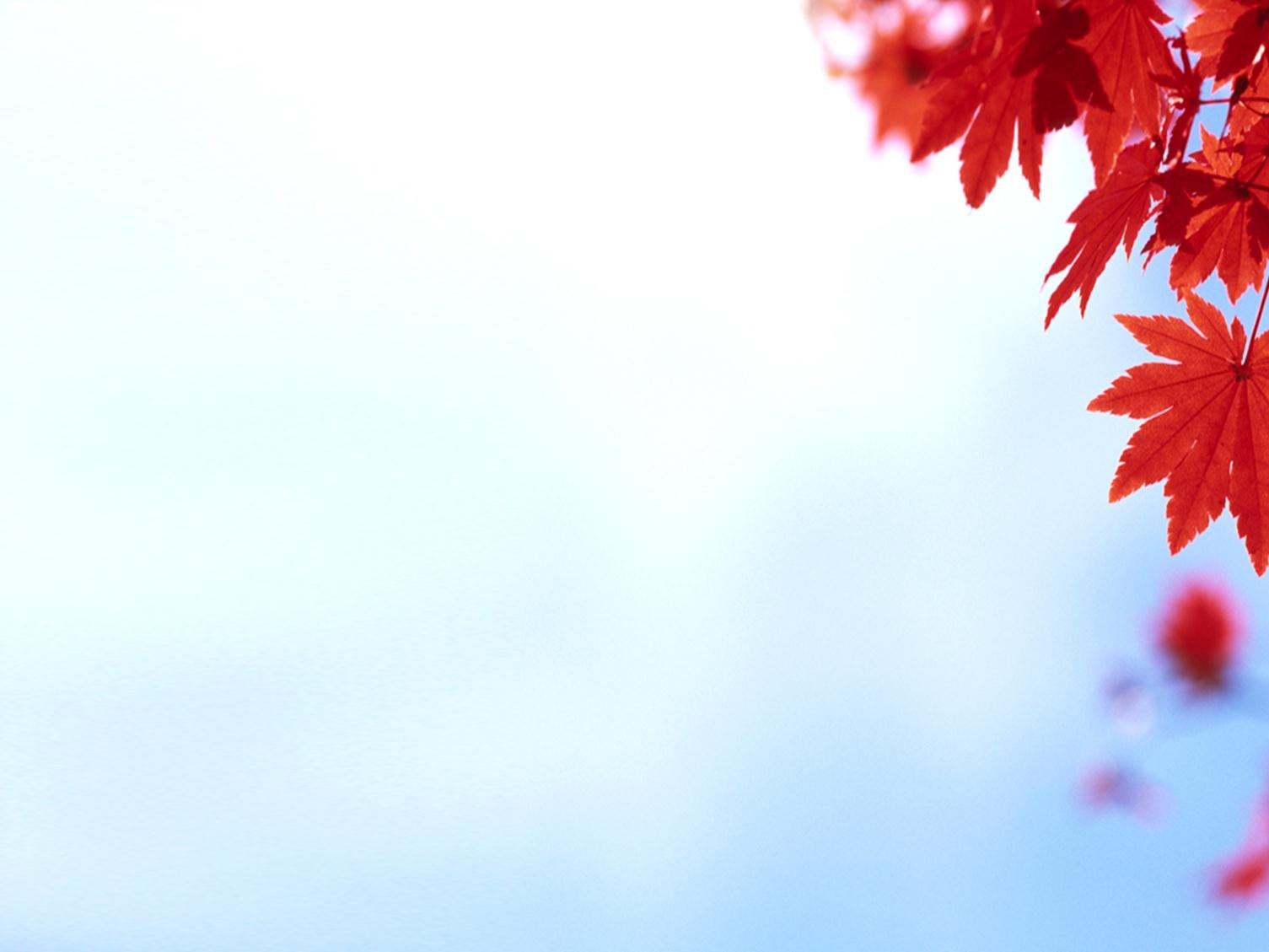 Расходы бюджета города Горячий Ключ по разделам бюджетной классификации                                                                                                                                                                                                                                                       тыс.рублей
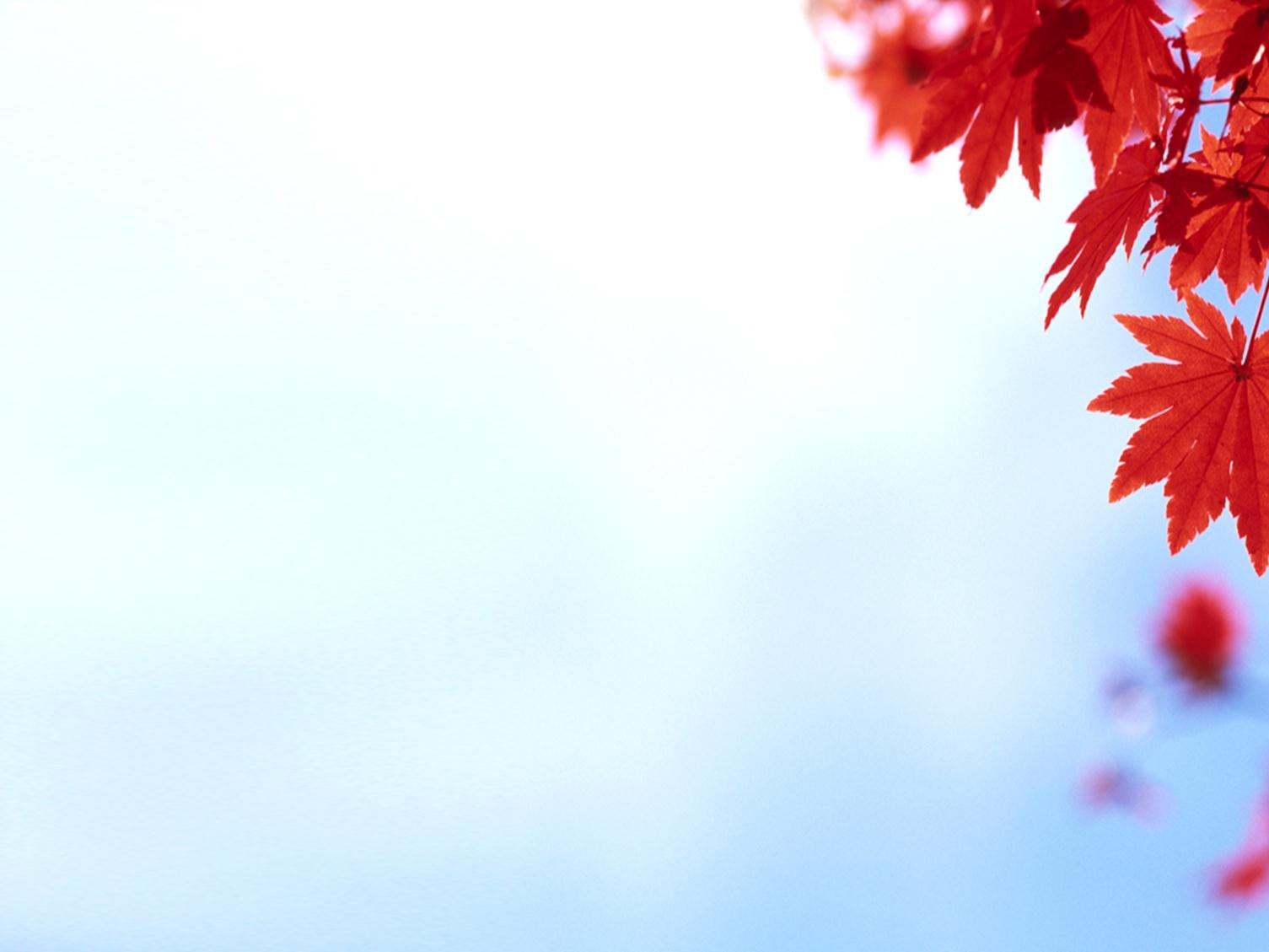 Структура расходов бюджетов города Горячий Ключ на 2023 год
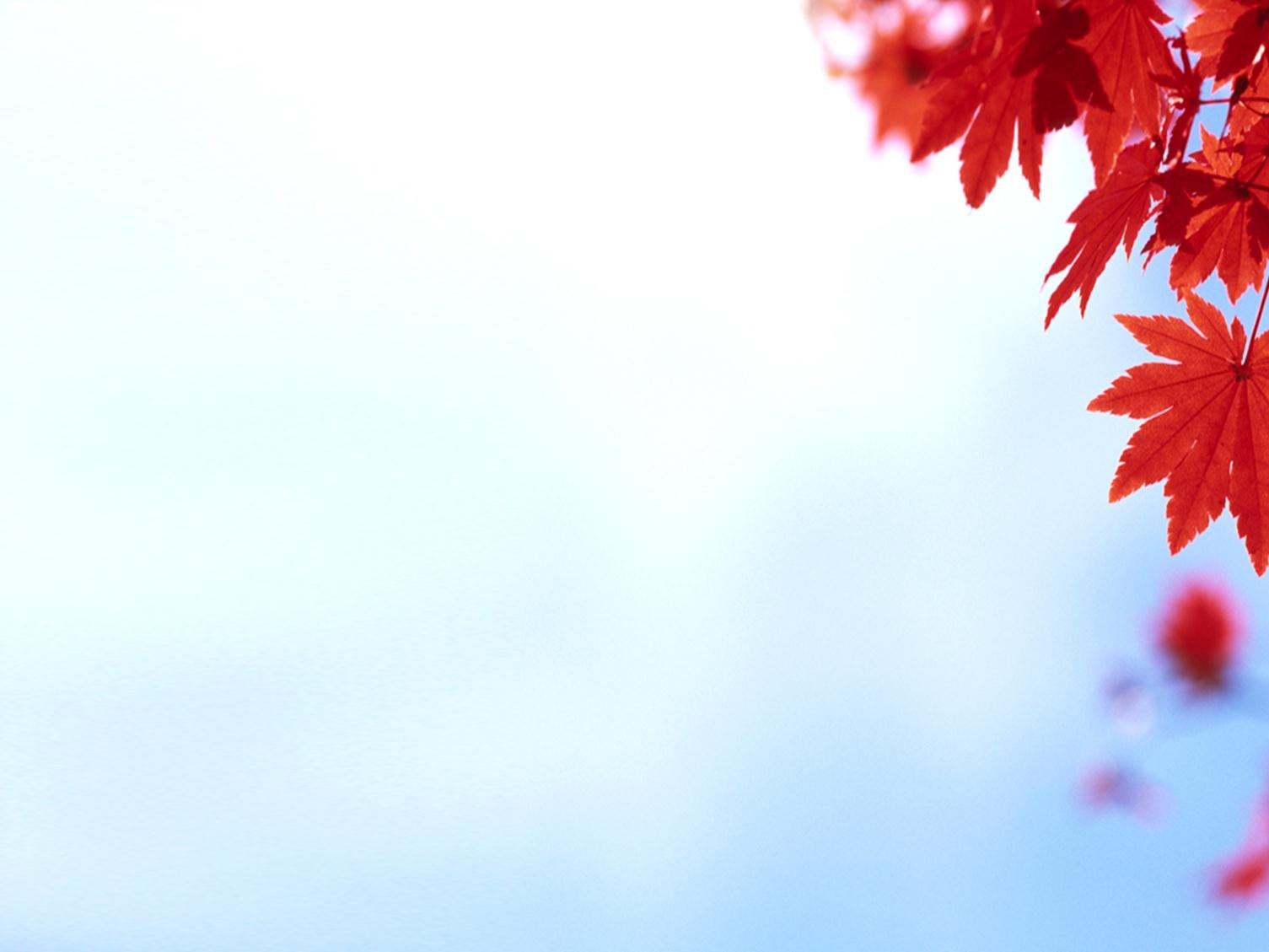 Распределение расходов бюджета города Горячий Ключ по полномочиям
Всего расходов – 2 461 997,5 тыс.руб.
Всего расходов – 1 904 649,7 тыс.руб.
2023 год - 1 603 618,5 тыс.руб.
2024 год – 1 424 932,8 тыс.руб.
2025 год – 825 251,9тыс.руб
2023 год – 1 061 795,3тыс.руб
2024 год-   1 037 064,7 тыс.руб
Полномочия местного бюджета
2025 год – 1 079 397,8 тыс.руб
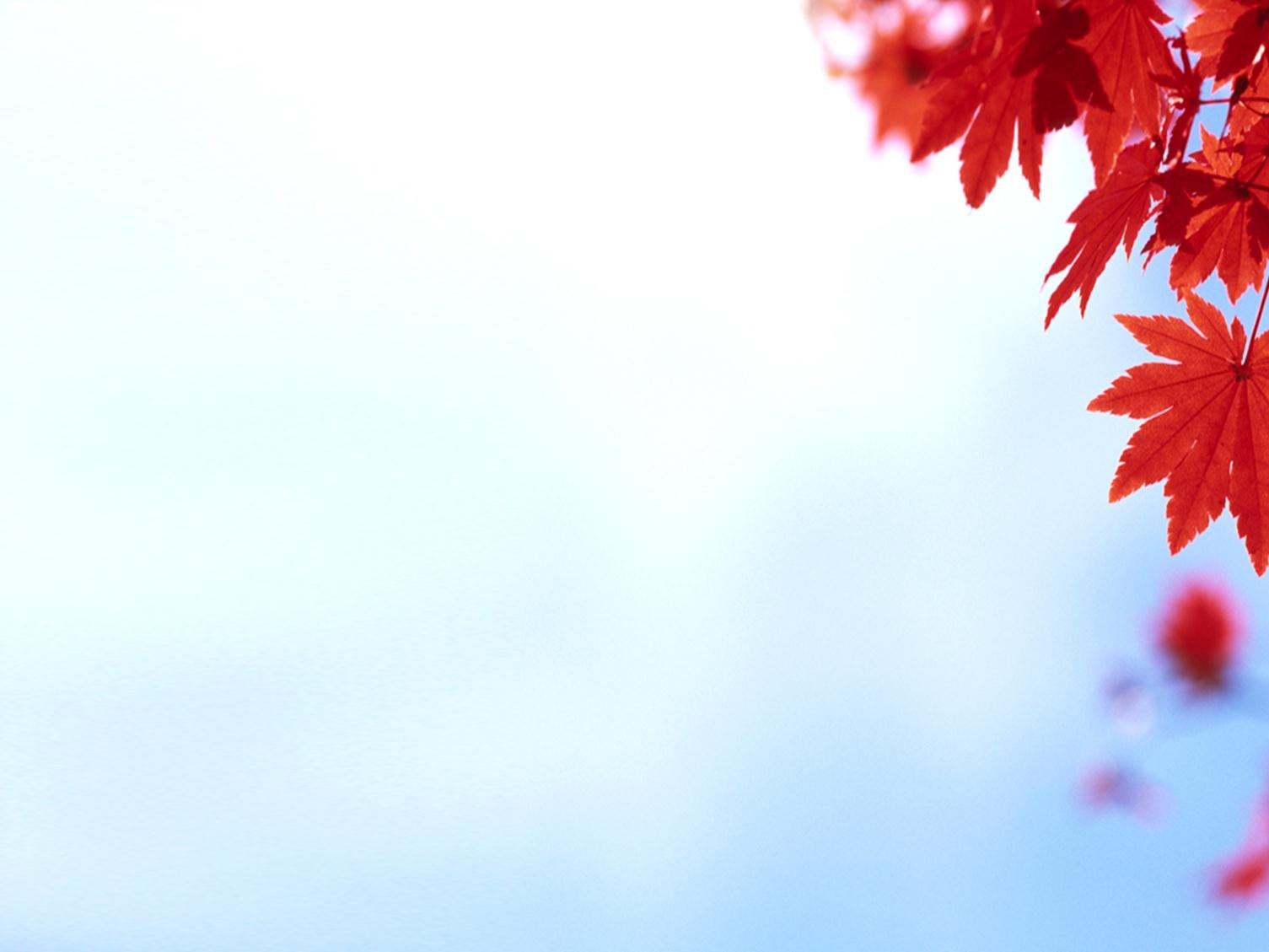 Национальные проекты
тыс.руб
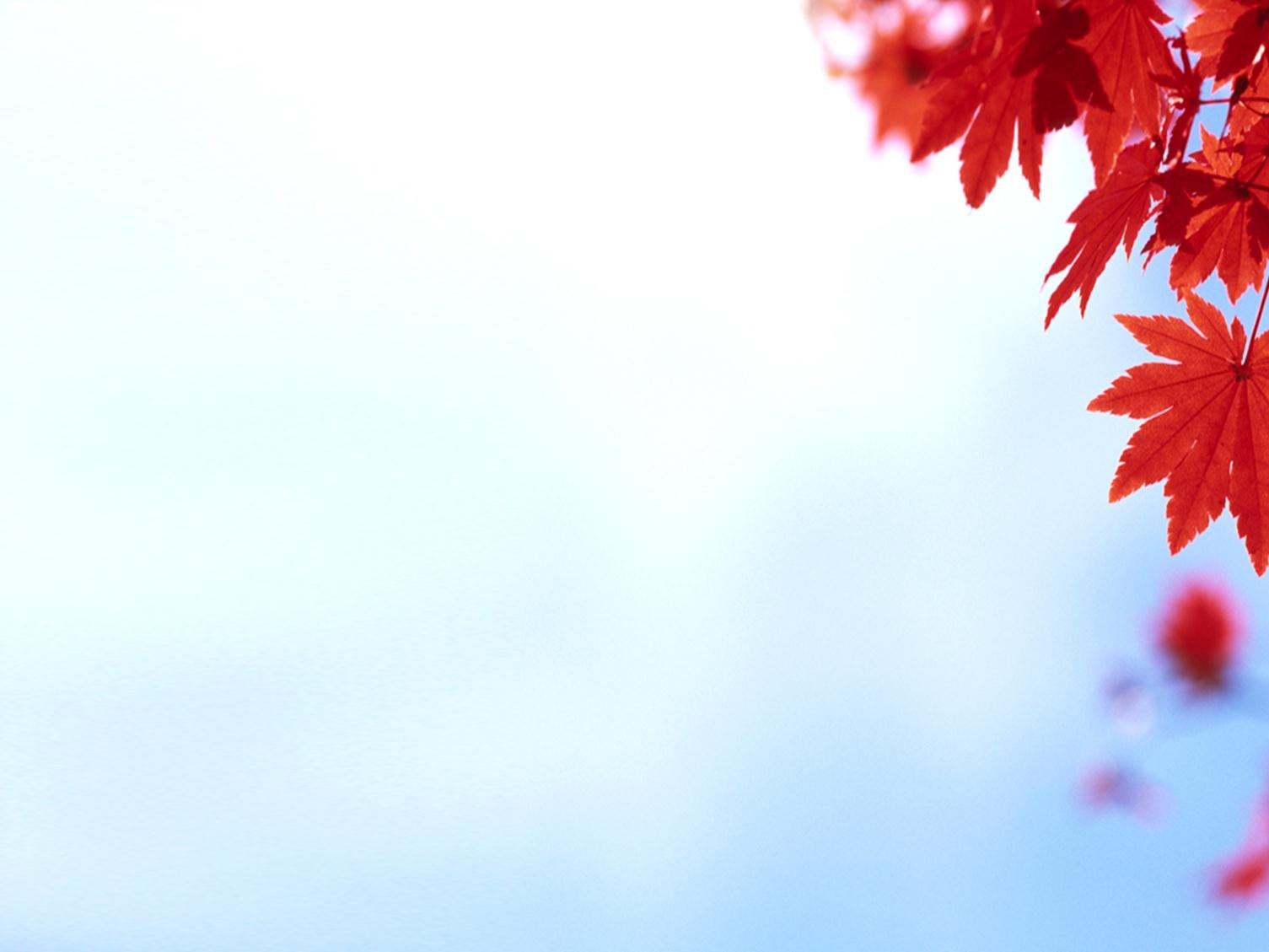 Динамика расходов социально-культурной сферы муниципального образования город Горячий Ключ                                                                                                тыс. рублей
13
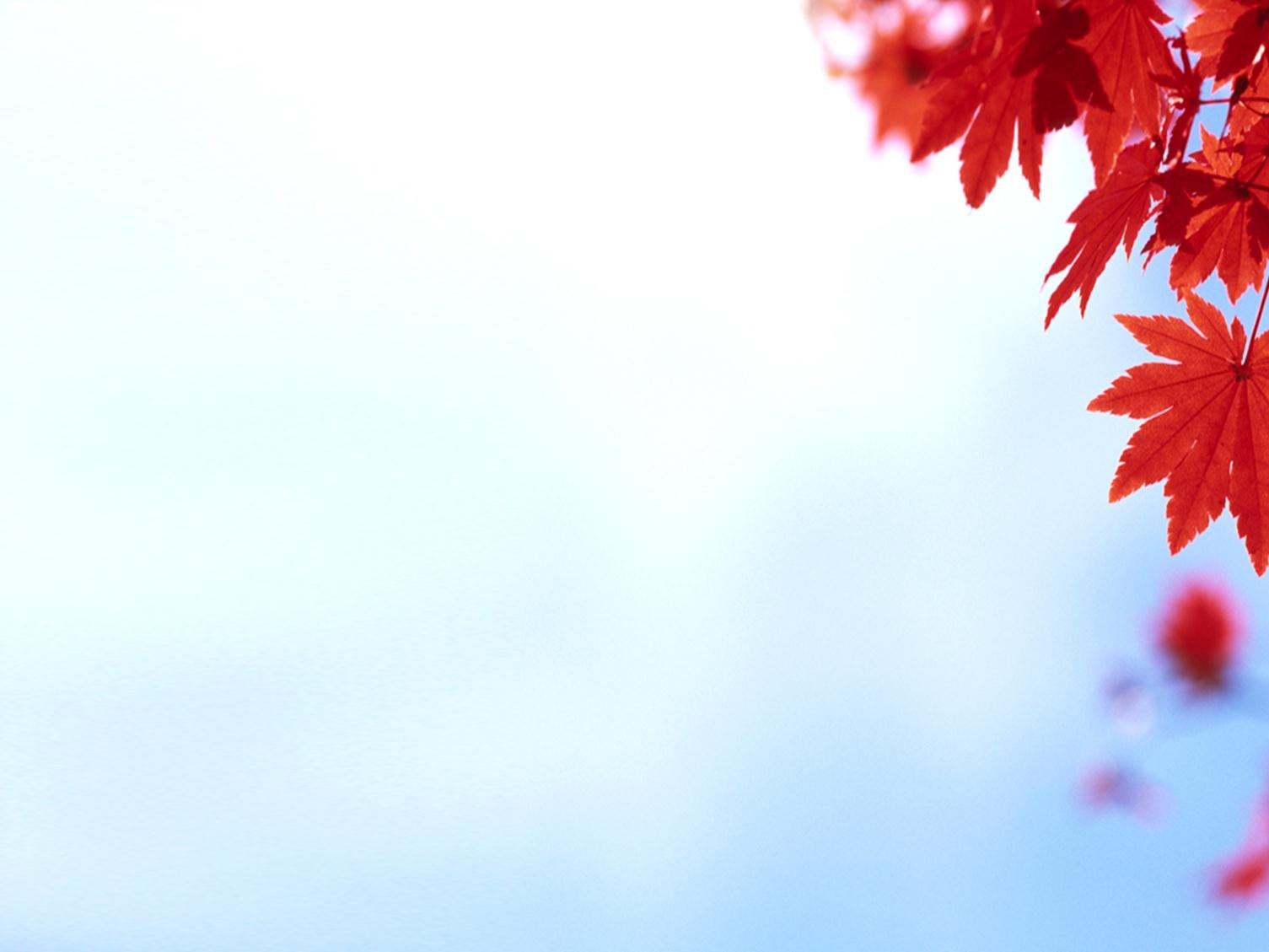 Муниципальные программы города Горячий Ключ                                  тыс.рублей
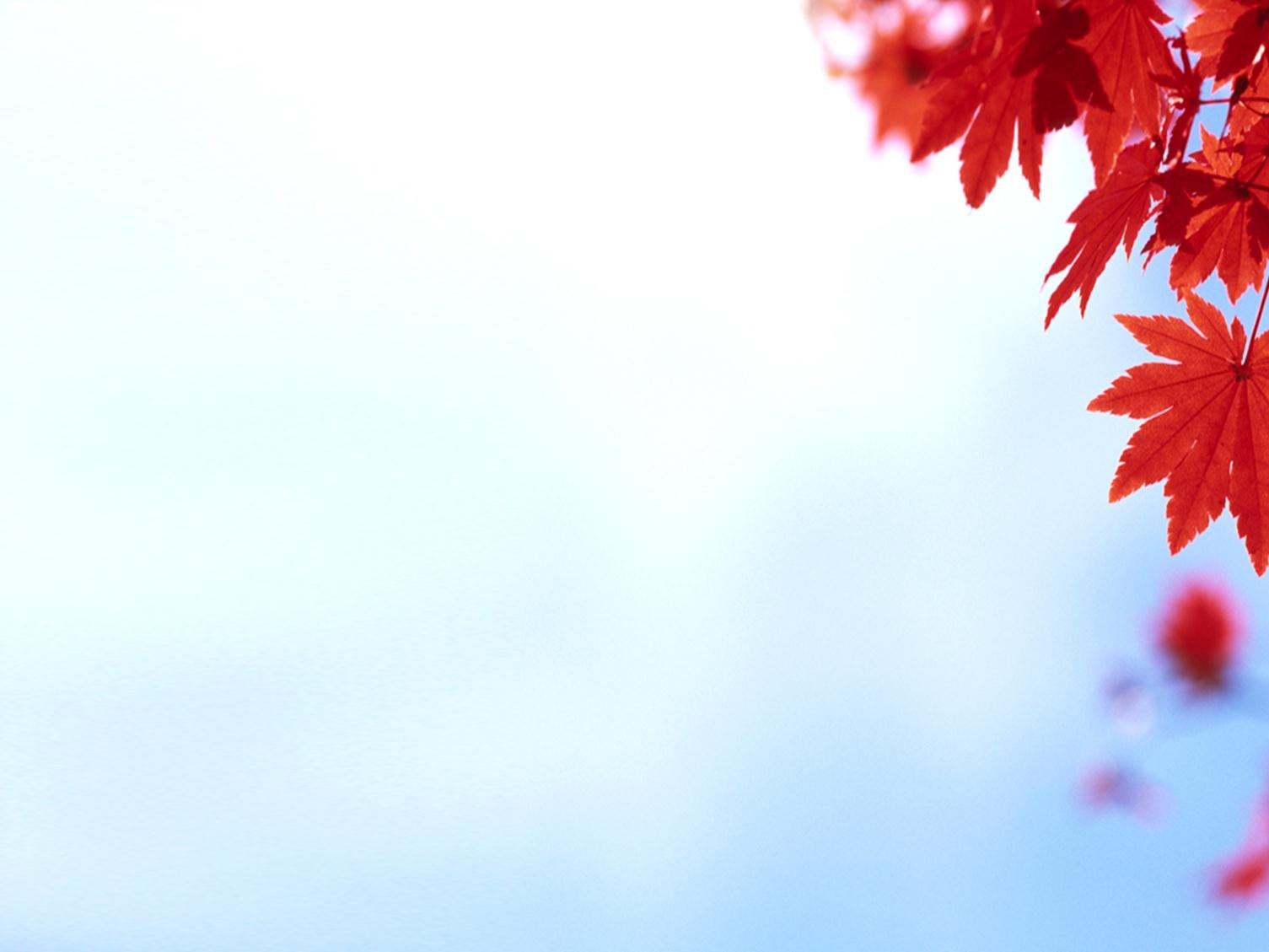 Муниципальные программы города Горячий Ключ
тыс.рублей
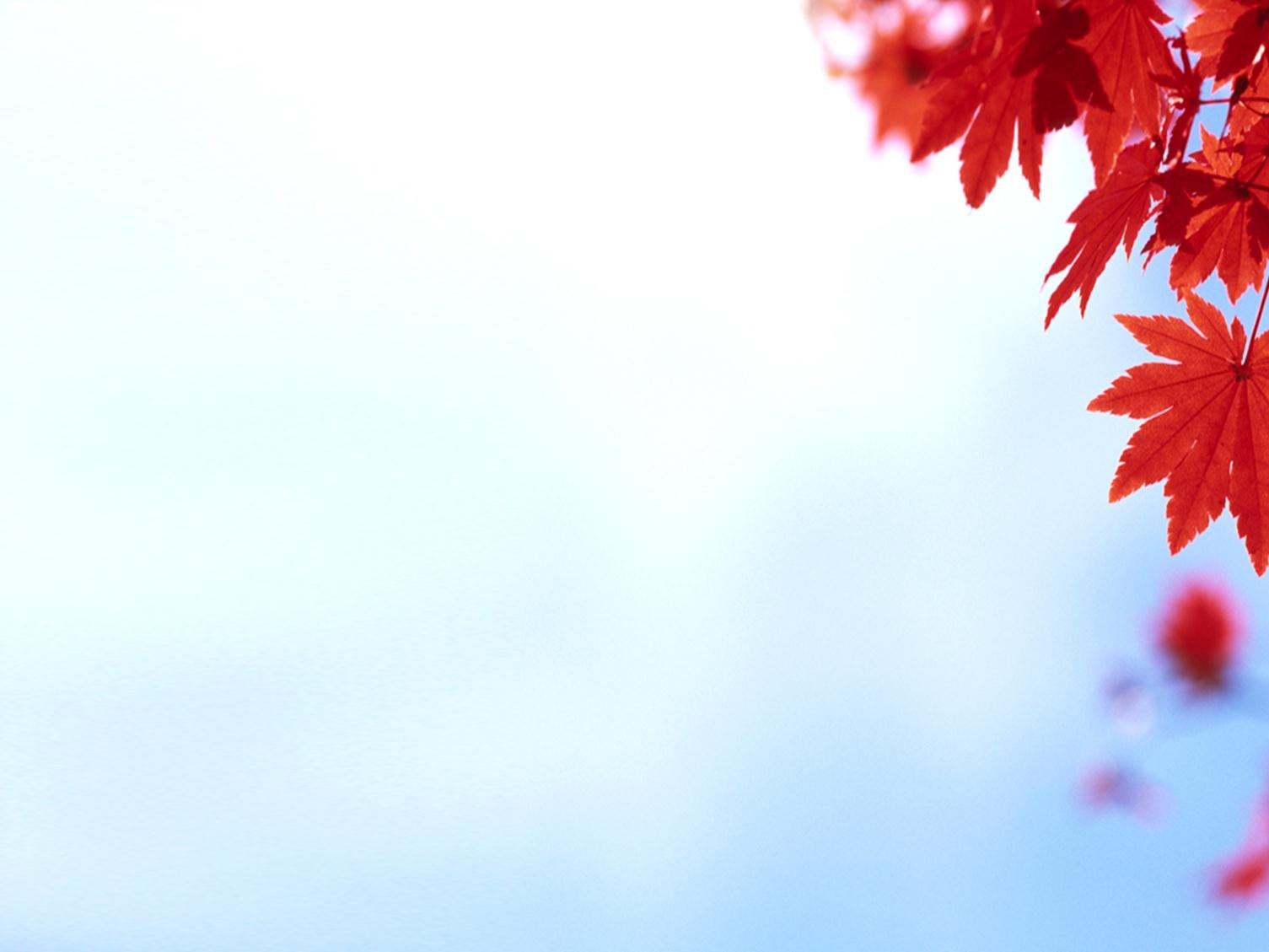 ПРОГРАММНЫЕ РАСХОДЫ                                                    2 640 671,1
тыс. рублей                 
(99,1%)
ПРОГРАММНЫЕ РАСХОДЫ                                        2 416 399,8
тыс. рублей                 
(98,1%)
ИТОГО РАСХОДОВ                                2 665 413,8 тыс. рублей  
(100%)
ИТОГО РАСХОДОВ                                2 461 997,5
тыс. рублей  
(100%)
НЕПРОГРАММНЫЕ РАСХОДЫ                                           45 597,7 
тыс. рублей            
(1,9%)
Доля муниципальных программ в расходах бюджета               города Горячий Ключ
НЕПРОГРАММНЫЕ РАСХОДЫ                24 742,1                      тыс. рублей            
(0,9%)
2023           год
2024           год
2025           год
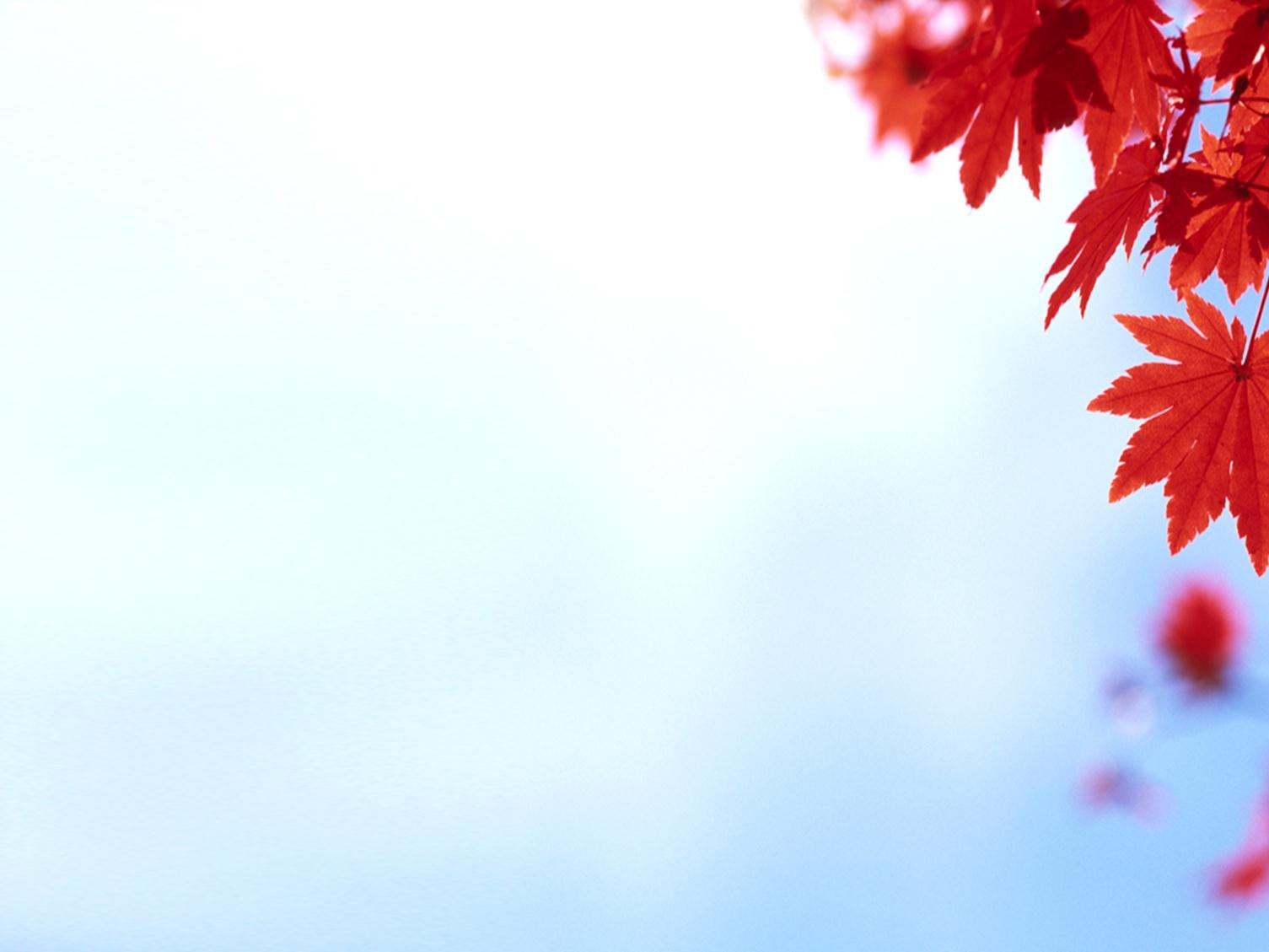 МУНИЦИПАЛЬНЫЙ ДОЛГ
тыс.рублей
Объём муниципального долга муниципального образования город Горячий Ключ на 1 января 2023 года составил 0,0 тыс. рублей.
Контактная информация Финансового управления администрации 
муниципального образования город Горячий Ключ 
 
Юридический/фактический адрес: 353290, Краснодарский край,        г. Горячий Ключ,
 ул. Ленина, д. 191.
Телефон/факс: 8(86159) 3-56-33, 4-44-52
E-mail: mail@gkfu.ru

Официальный сайт Финансового управления администрации муниципального образования город Горячий Ключ: www.gorkluch.ru

График работы:понедельник – четверг с 8-00 до 17-00; перерыв с 12-00 до 12-50;пятница с 8-00 до 16-00; перерыв с 12-00 до 12-40.